Социальная акция экологической направленности
«Вредный целлофан»
«Вредный целлофан»
Тип проекта: творческий, краткосрочный, групповой, семейный
Цель проекта: Воспитание экологической культуры и бережного отношения к природе
Задачи:    
1.	Формирование познавательного интереса у дошкольников
2.	Формирование нравственных и эстетических чувств
3.	привитие трудовых навыков
Ознакомление с глобальной экологической проблемой
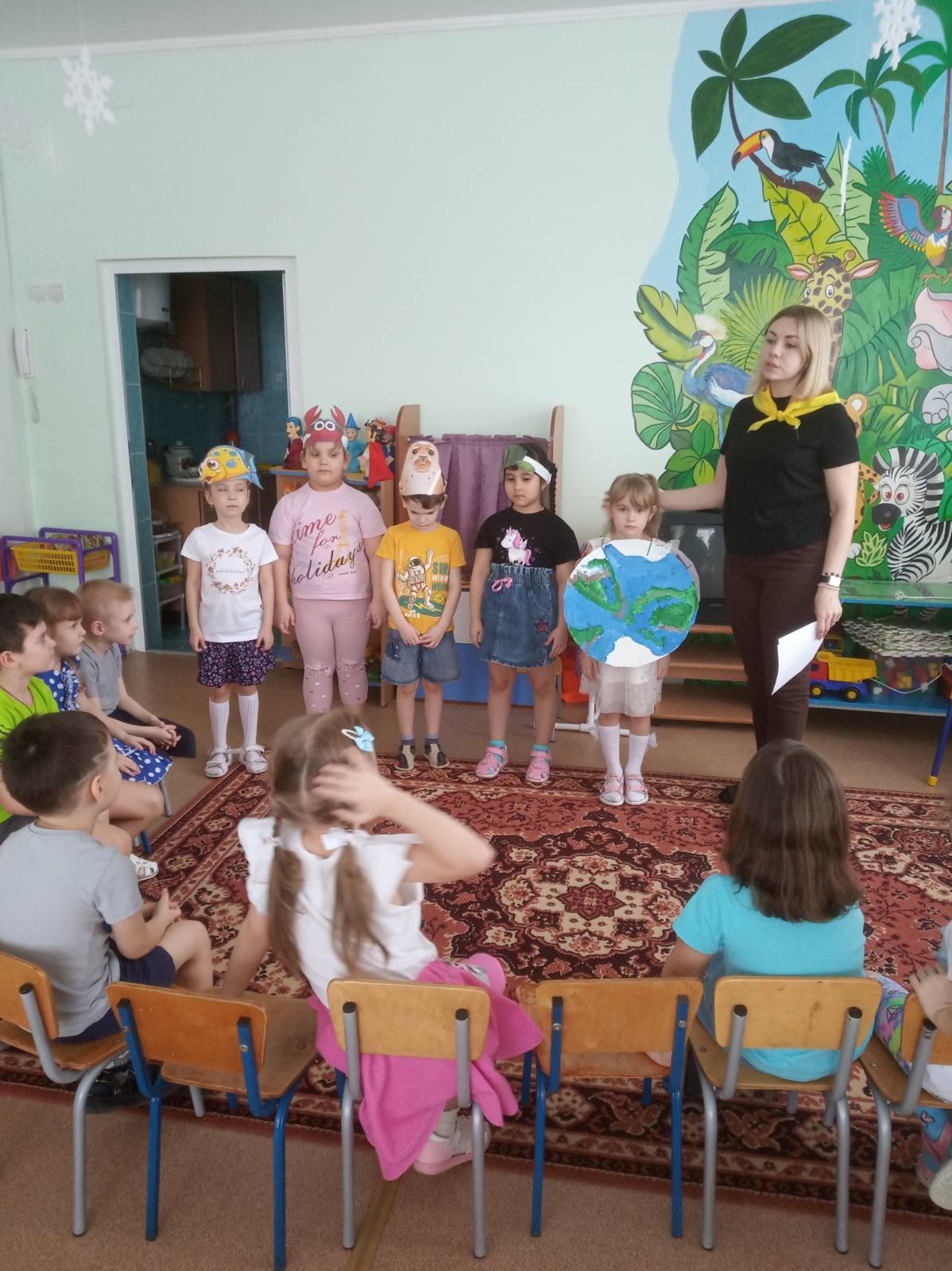 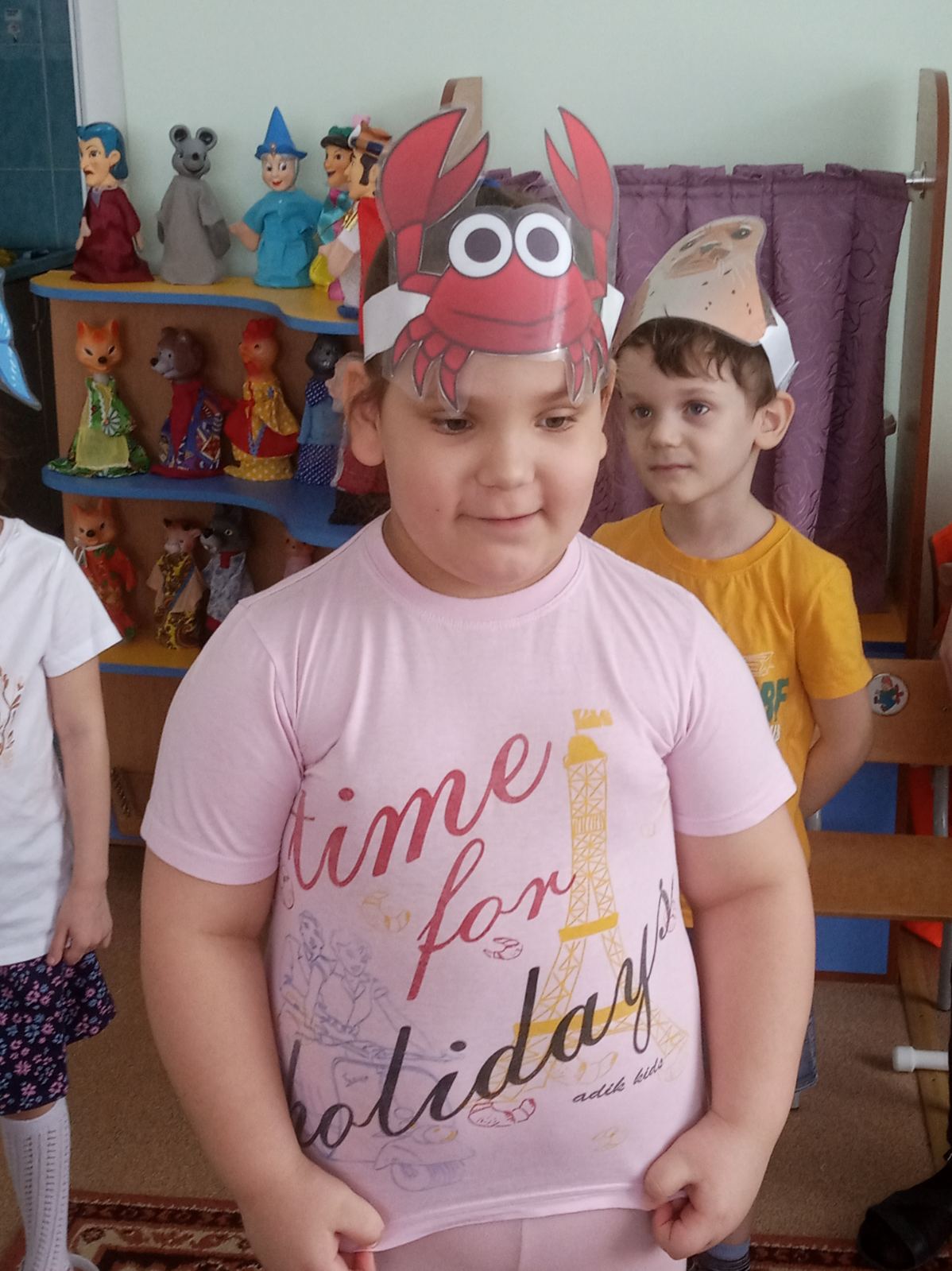 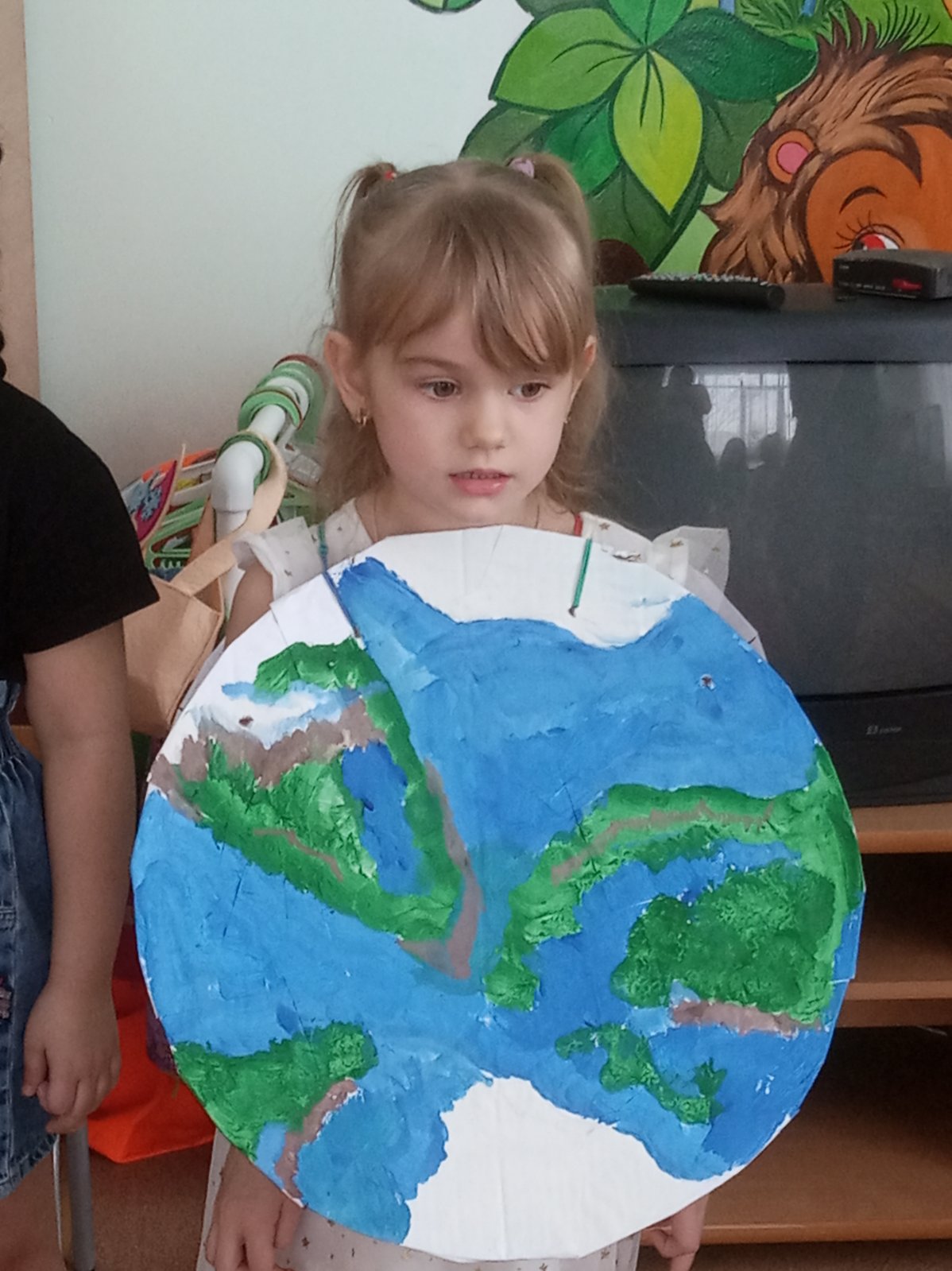 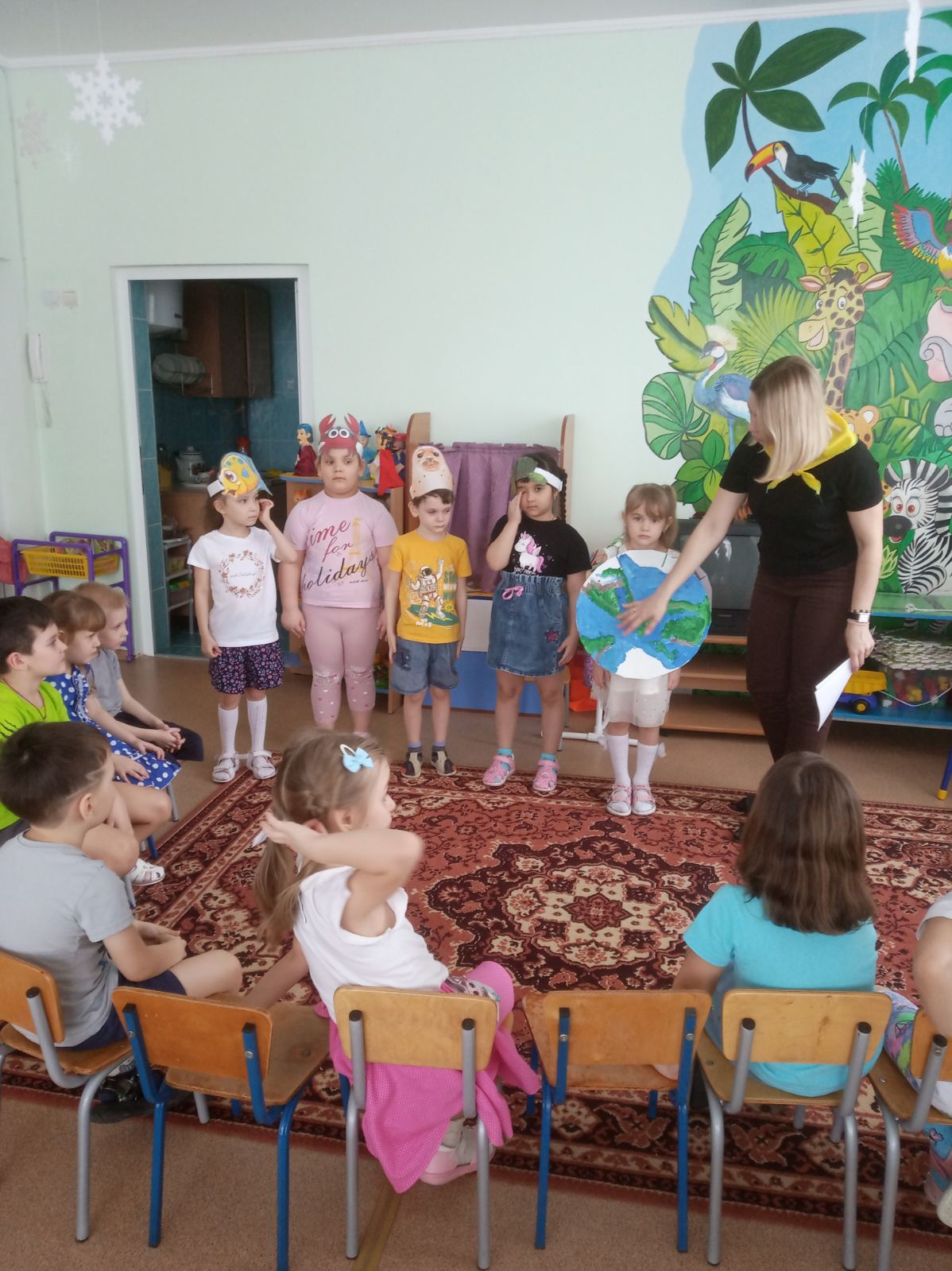 Свойства полиэтиленового пакета
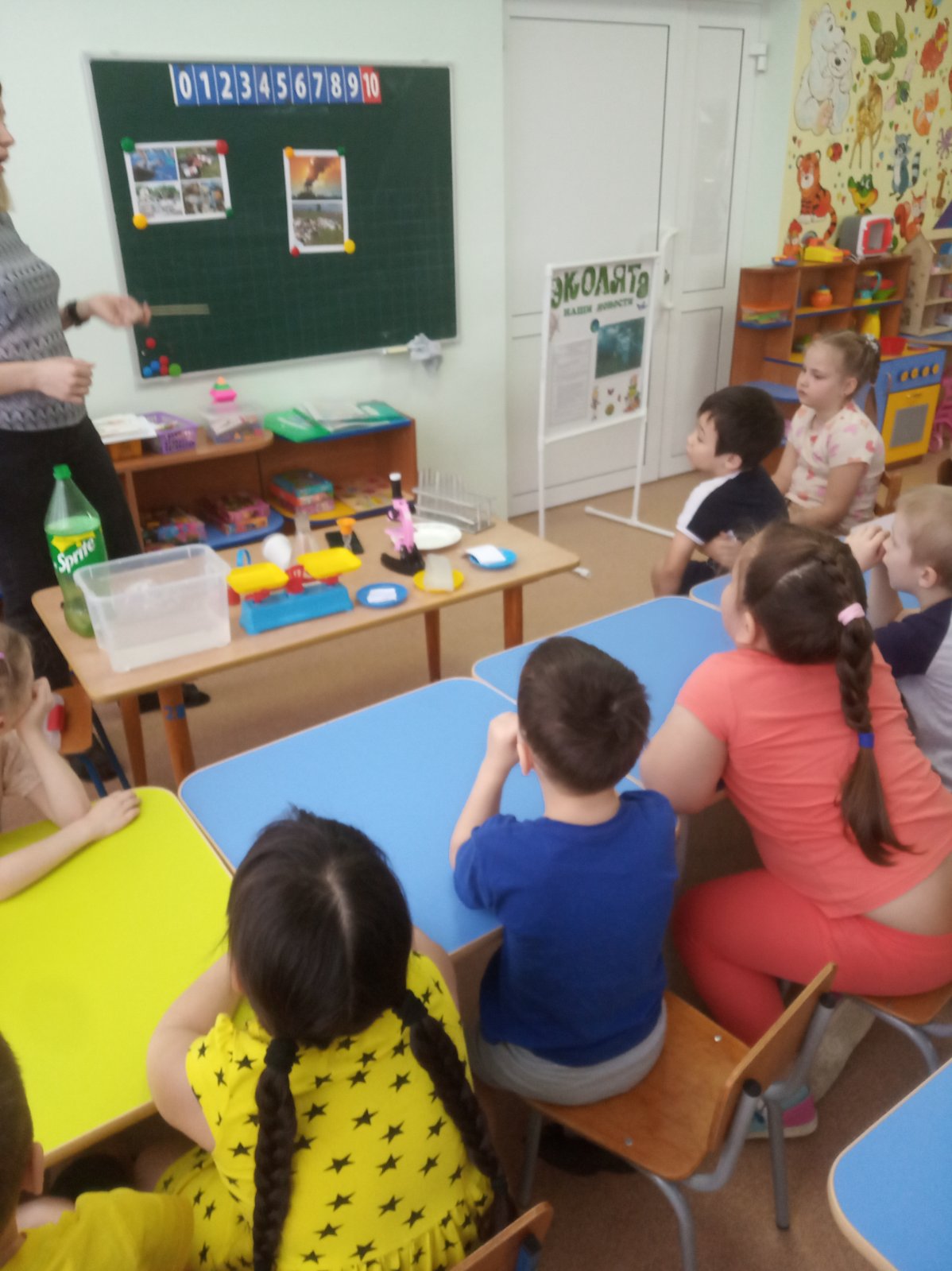 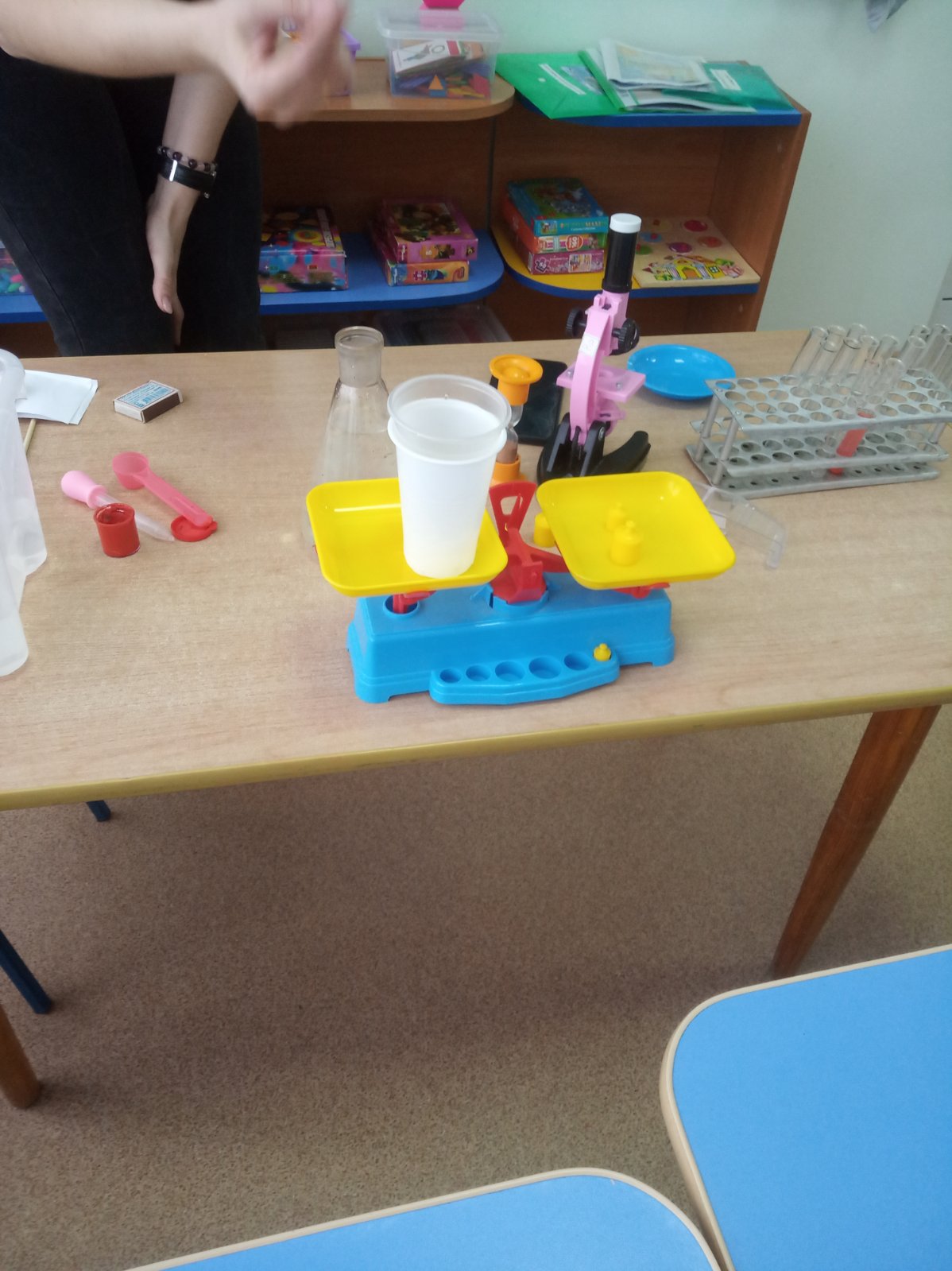 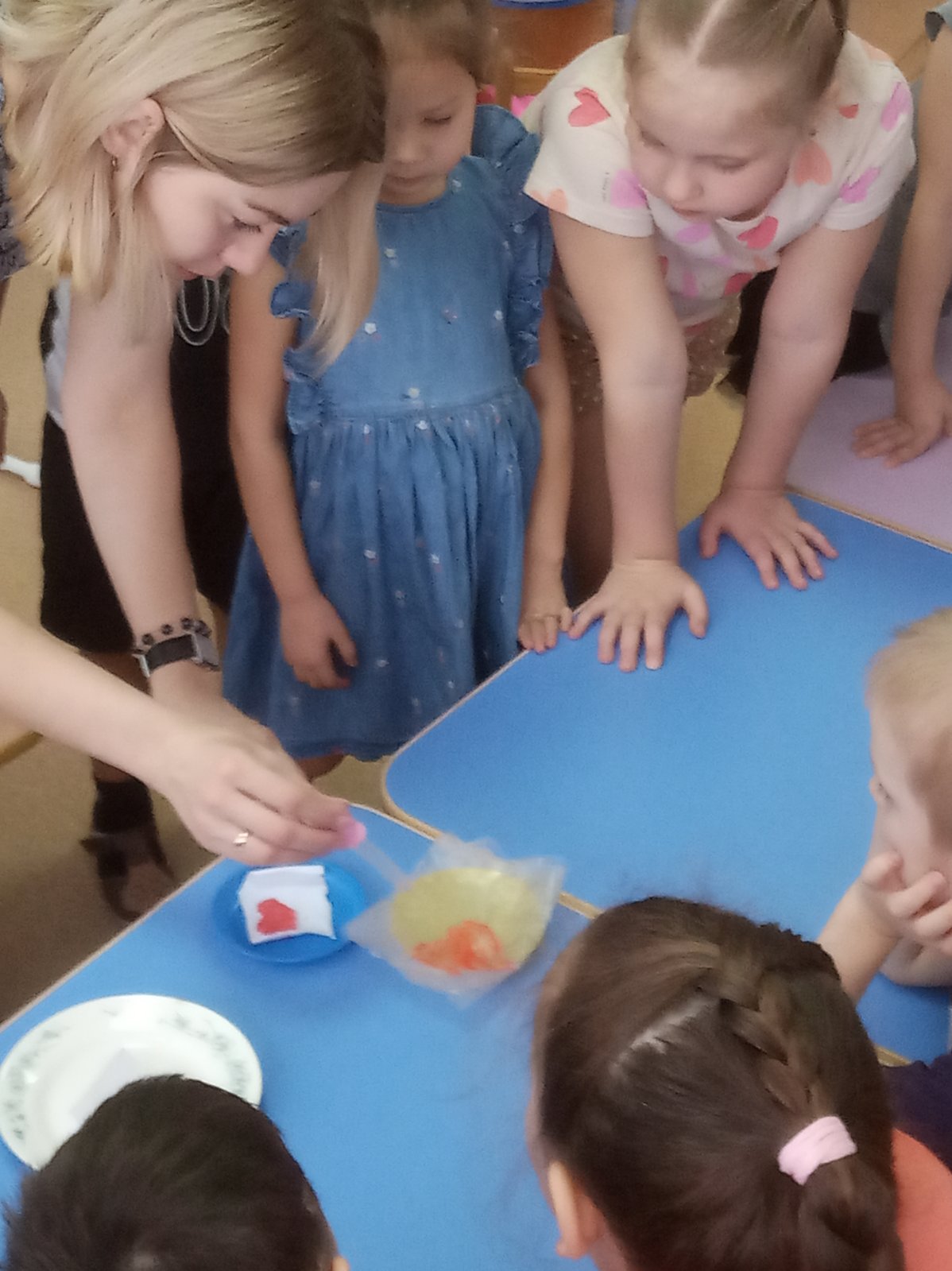 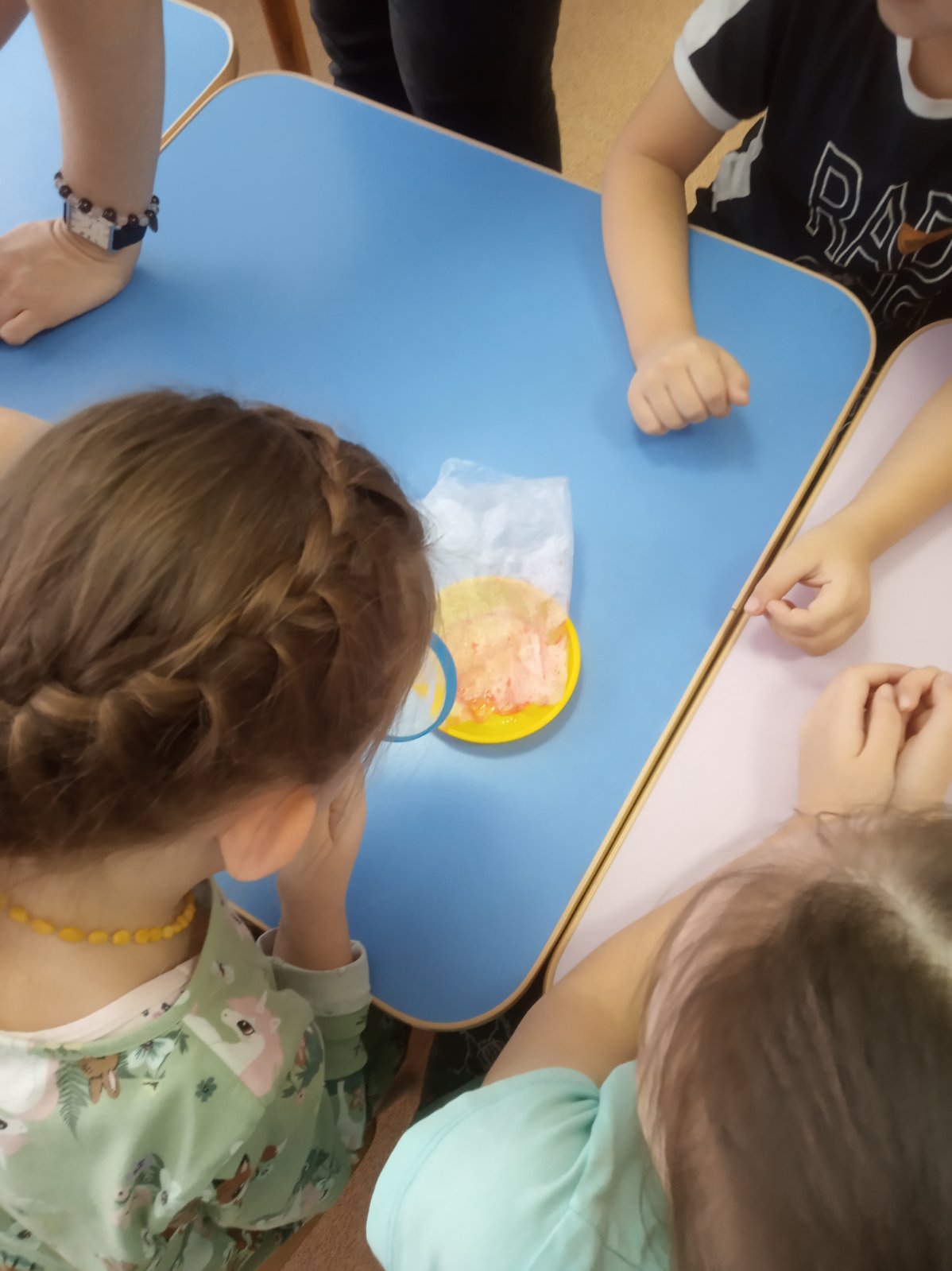 Изготовление плаката планета в опасности
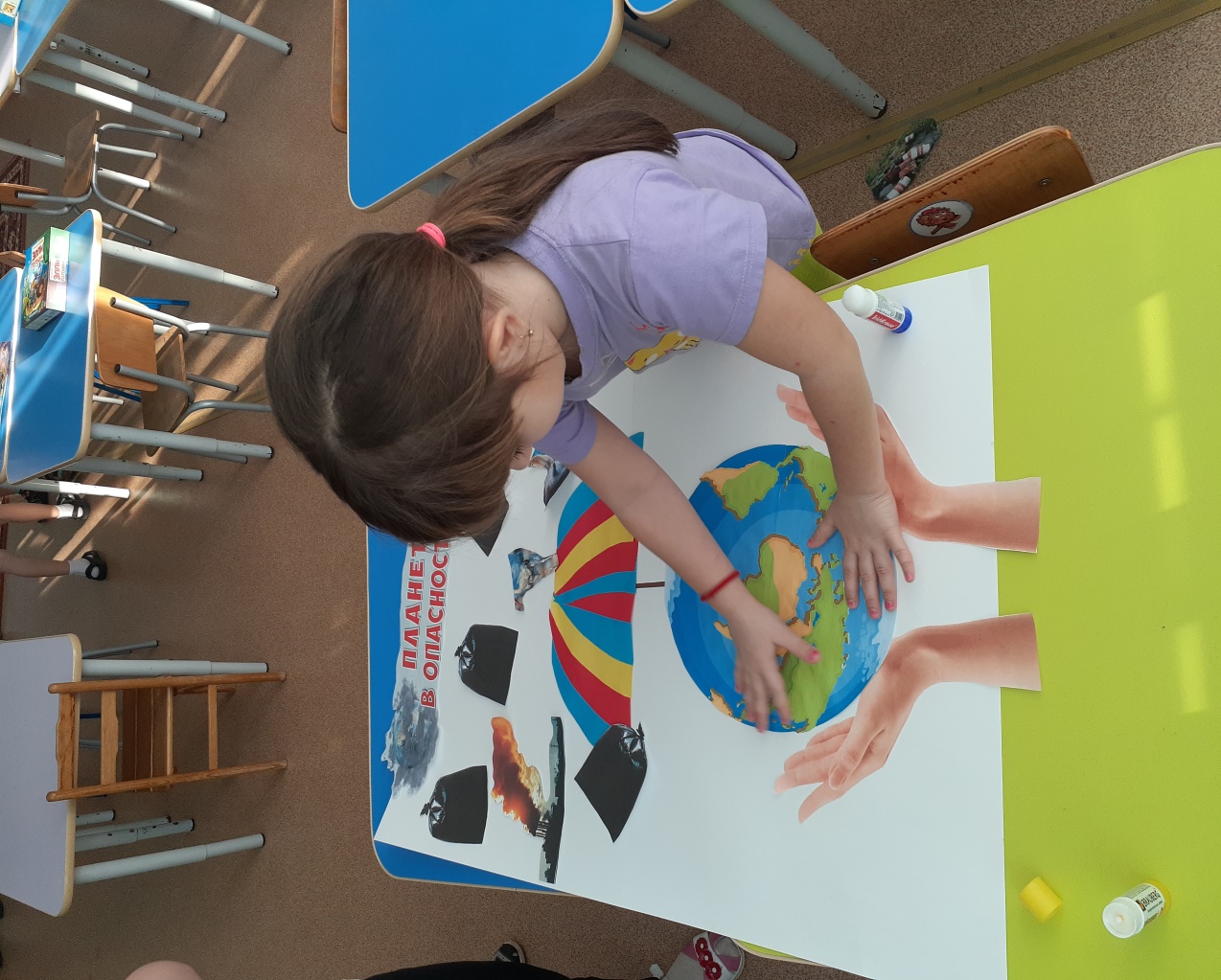 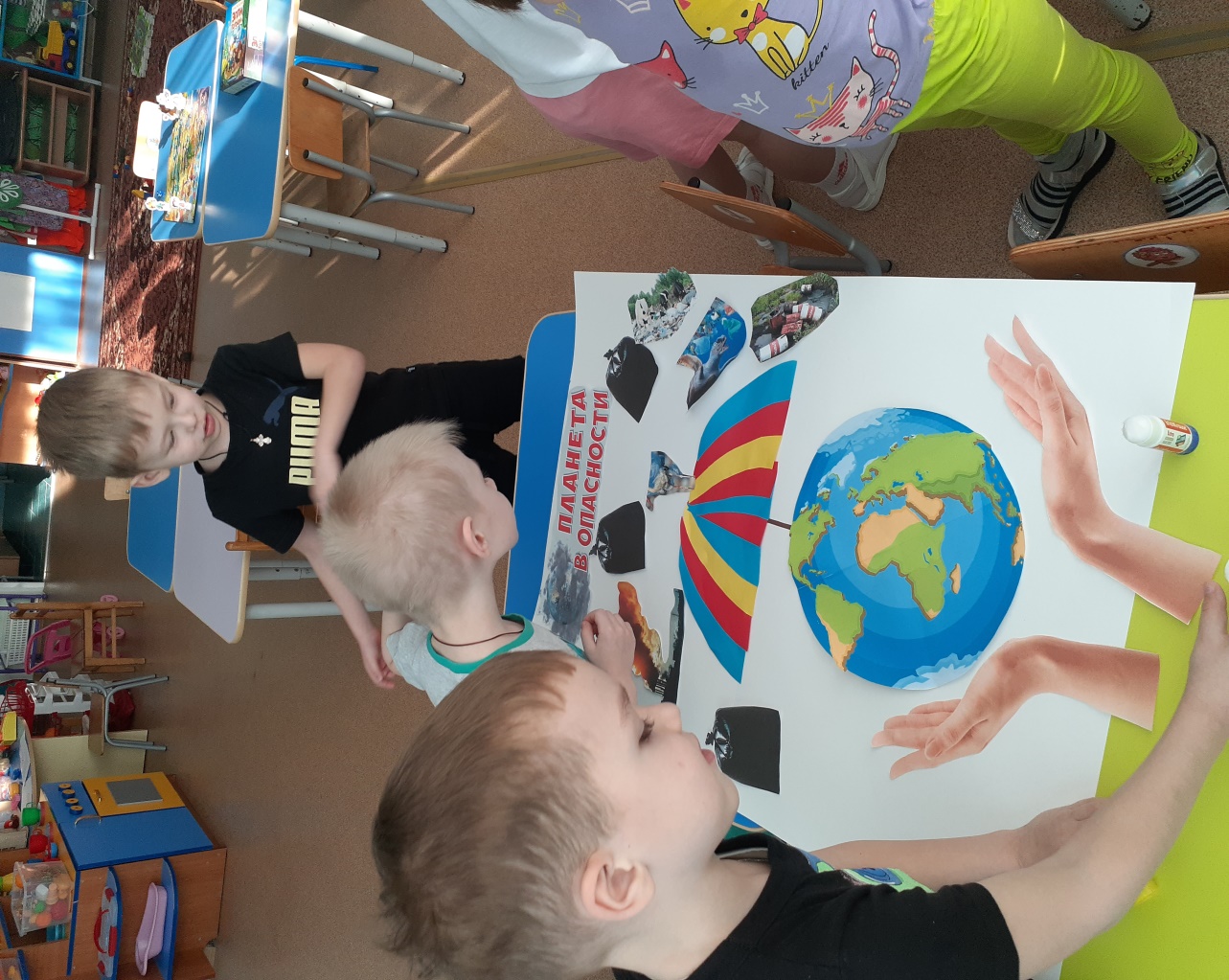